ANATOMIA TOPOGRAFICA DEI POLMONI
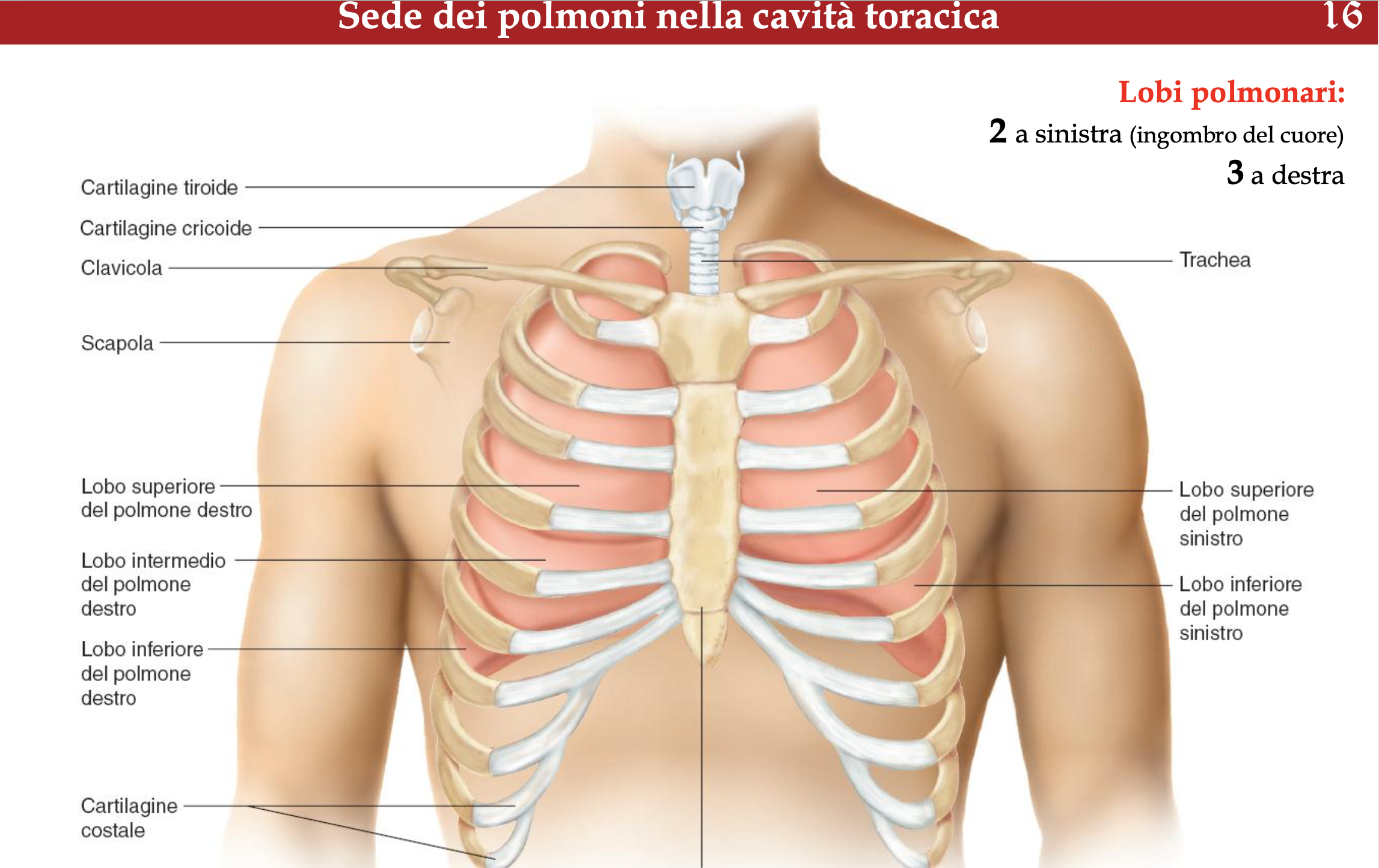 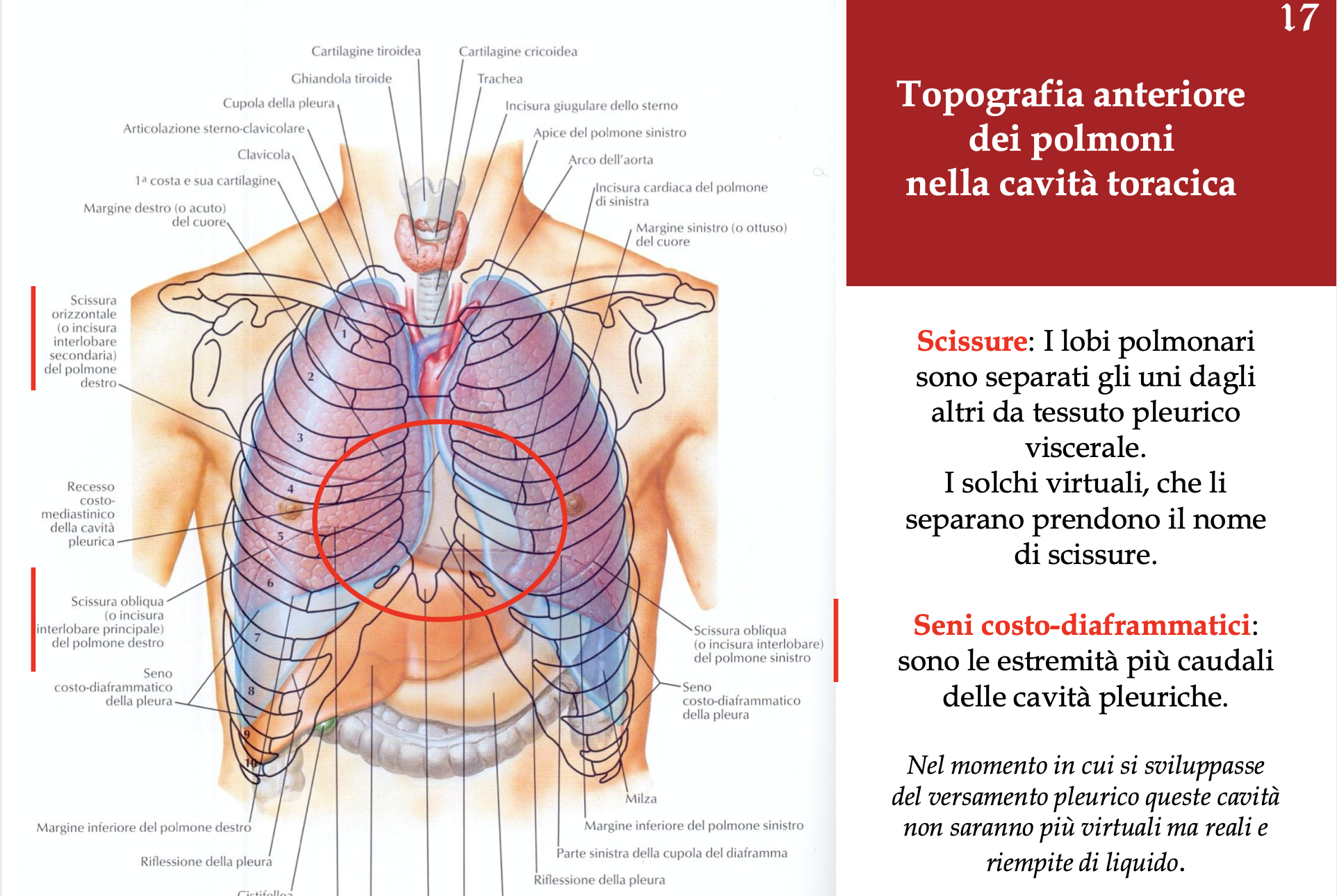 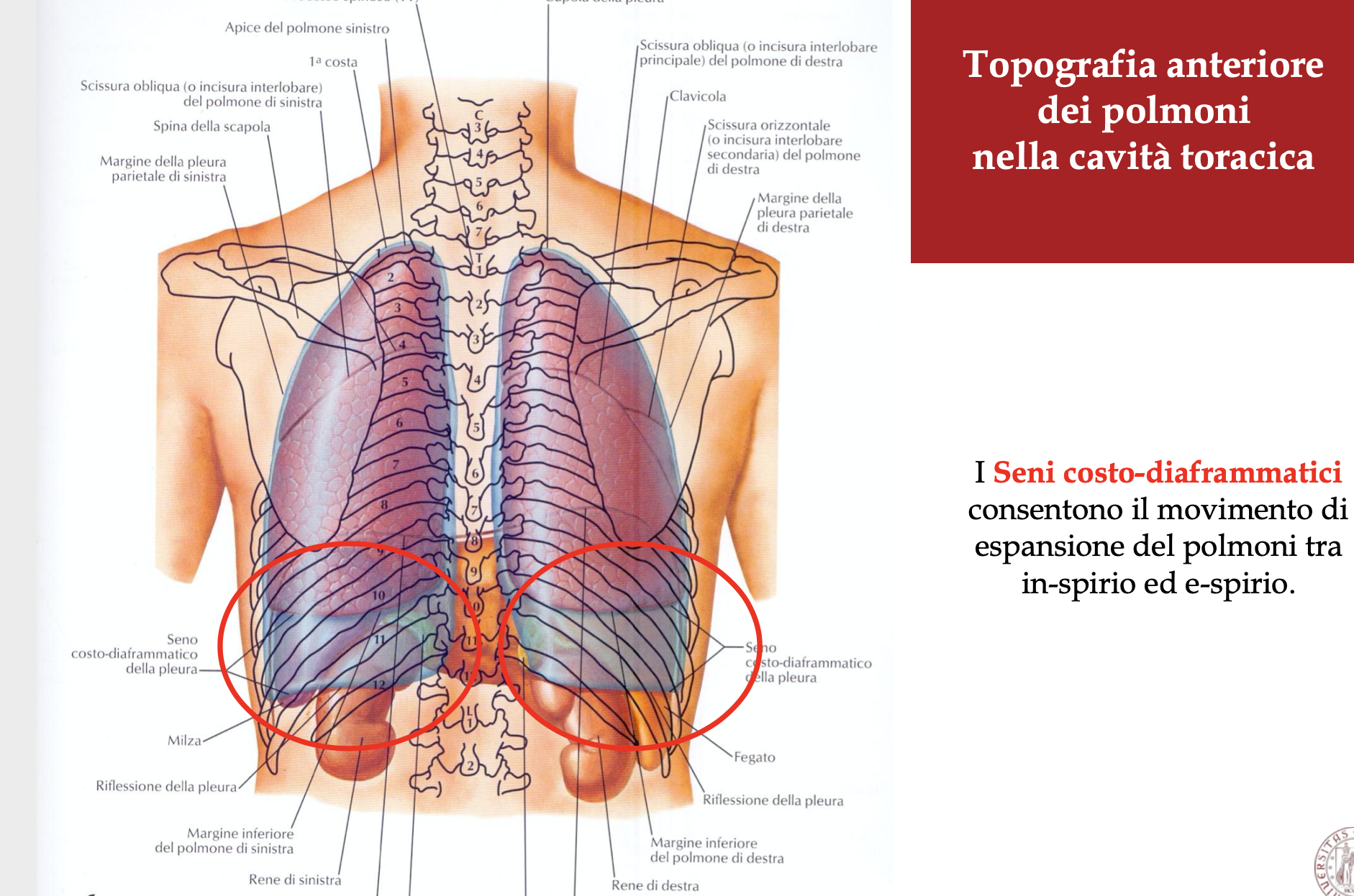 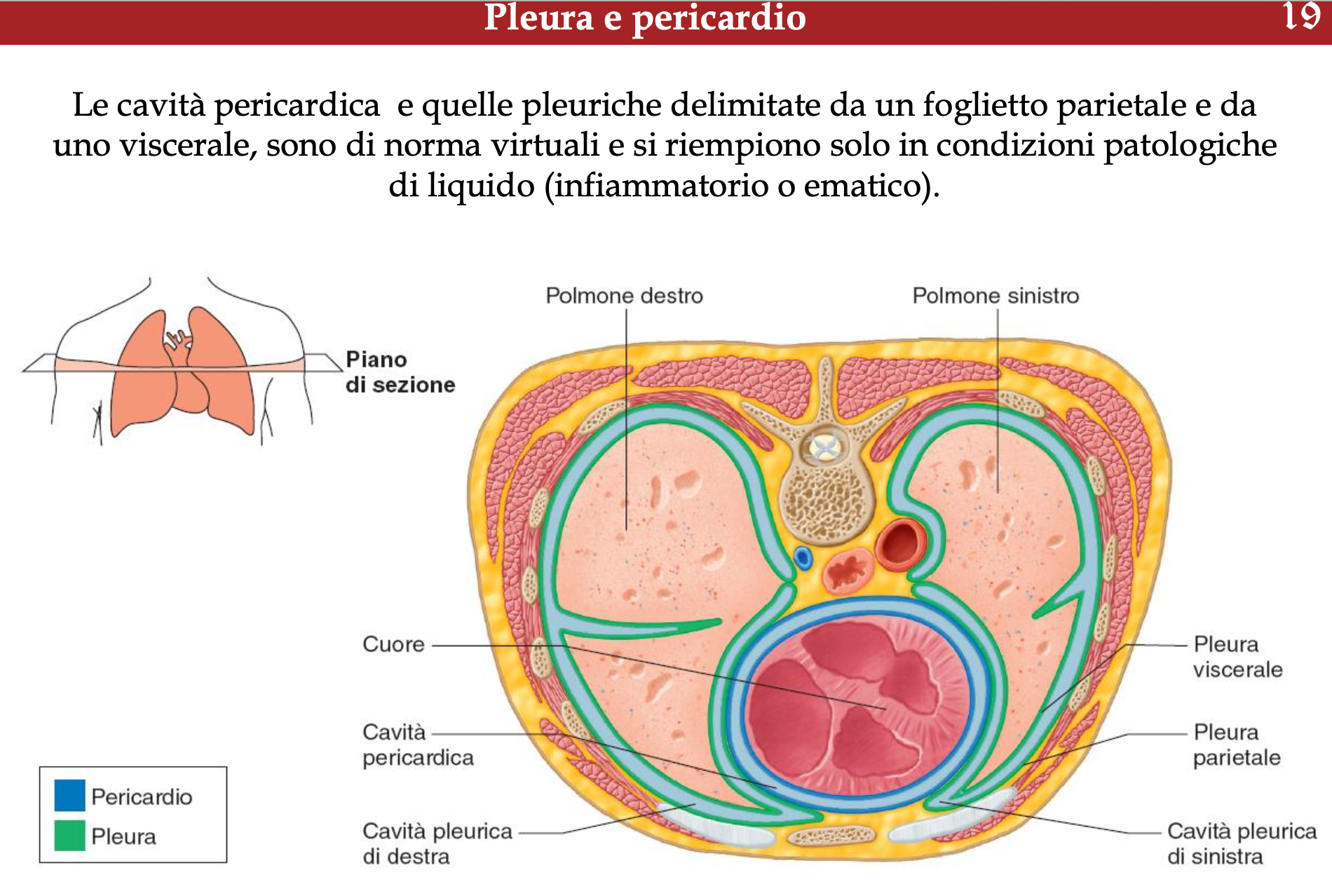 PLEURA PARIETALE
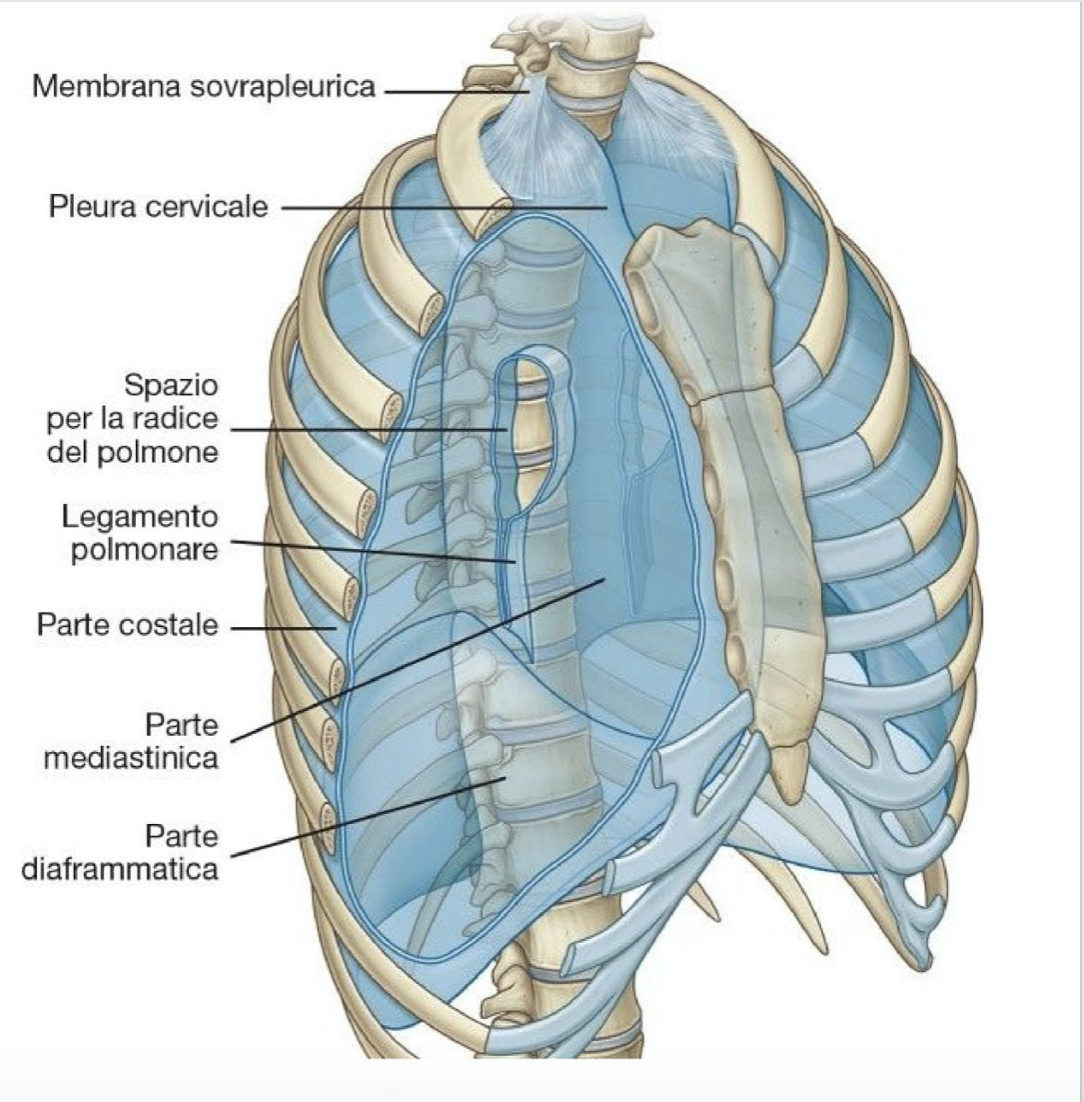 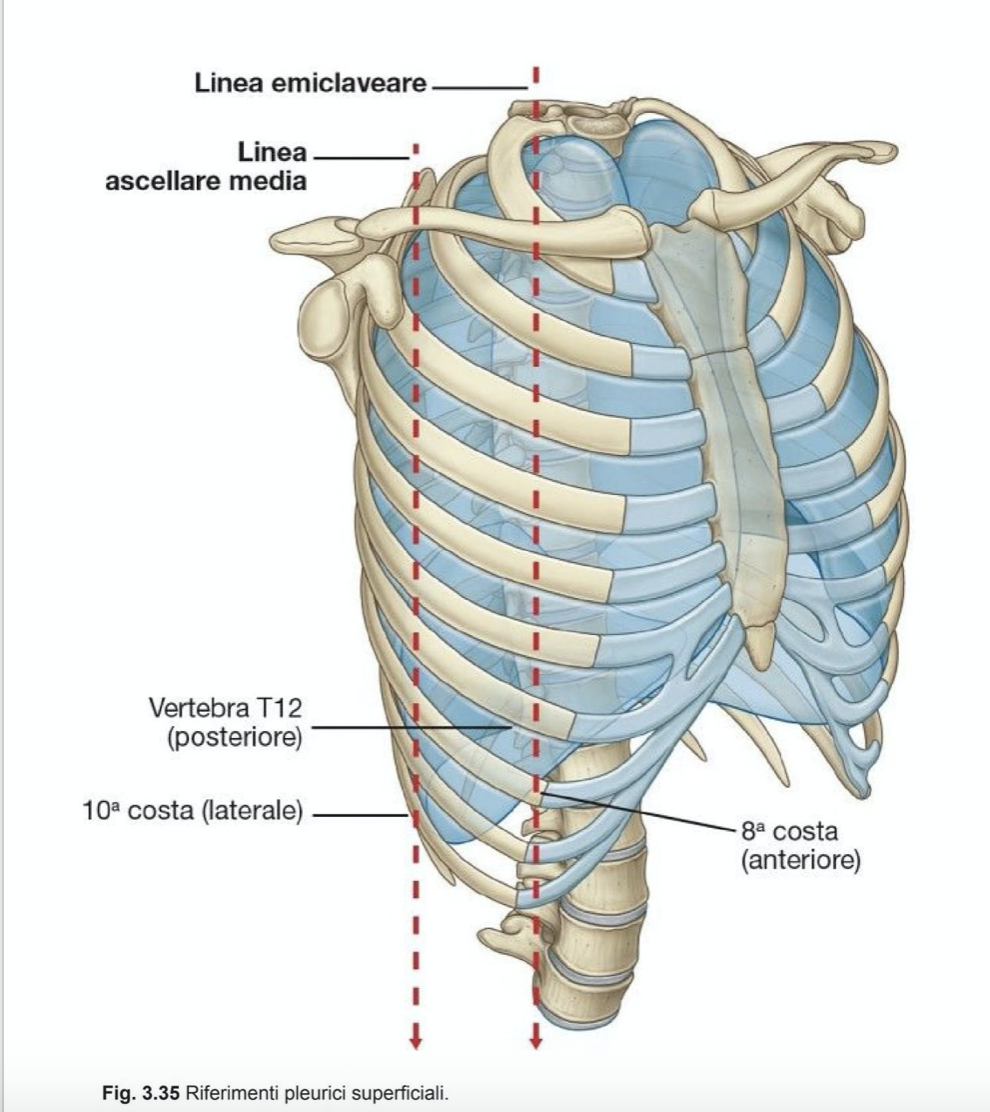 LIMITI DELLA CAVITA’ PLEURICA
RIFERIMENTI SUPERFICIALI E SENI DELLA PLEURA PARIETALE
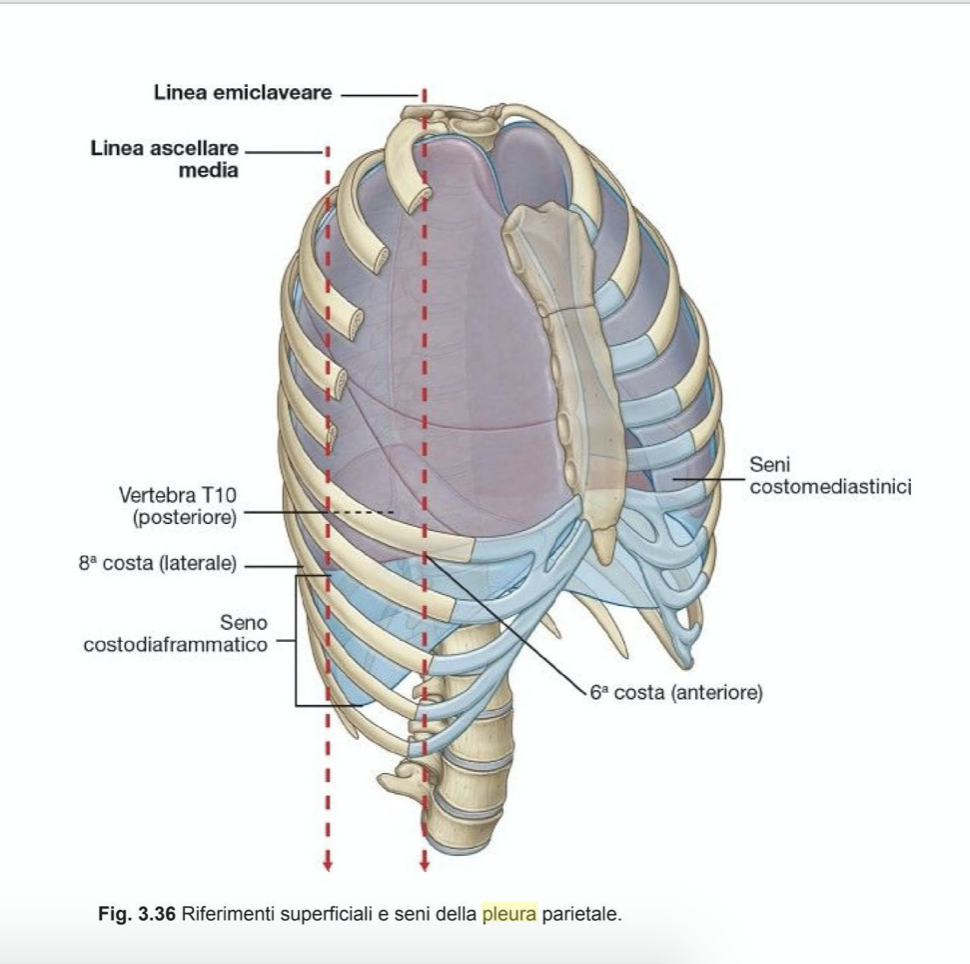 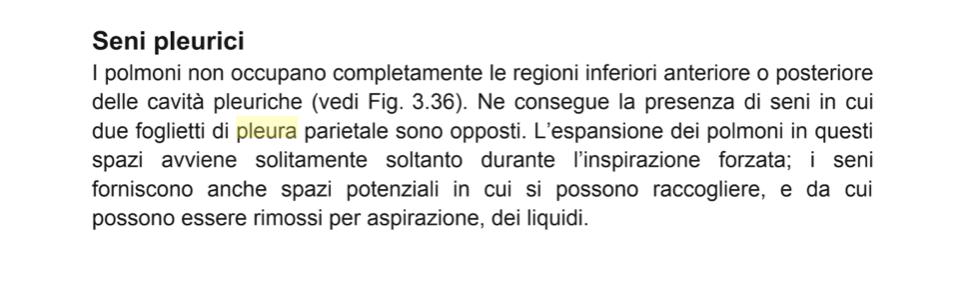